超算机房 托管按电量结算模式
中国云计算基地-呼伦贝尔大草原云计算基地 | 中网科技 WWW.ChinaNet.CC 打造
一、我们的优势
超低电价0.20元起，热电厂直供，若竞争，永远便宜0.5-1分钱/KWH。
气温低，散热好，机房内年均18度温度，使机器实际功耗降低近10%。
骨干网4线接入，超算能力增加5%，空气洁净，无沙尘暴。
拎包入住（机器插网线电源线即用），机房楼，10KV，400V随意选择。
生活便利，靠近城市中心3公里，治安好；食堂、宿舍、办公维修100米内。
规模大（ 6万千瓦），转让机器方便，现场收购；提供管家式服务。

联系（微信号：            QQ：                  联系电话：                   ）
[Speaker Notes: 可能需要多张幻灯片]
二、我们的价格表
[Speaker Notes: 可能需要多张幻灯片]
三、常见问题
超算机房由何公司运营？
机房由中网科技（上市公司）运营，中网科技是大数据和云计算数据中心服务提供商，15年专业机房运营，提供专业的解决方案，技术实力雄厚。
能实地参观场地吗？
机房位于美丽的呼伦贝尔大草原海拉尔东山机场东9KM和满洲里机场20KM，欢迎各位客户前来参观考察。
正规合法吗？
所有业务全部可以开具增值税专用发票，具有电信机房运营许可证IDC,ISP,ICP牌照。
三、常见问题
在超算机房托管时如何增加5%超算能力？
超算机房参考数据中心机房标准：
1.高压电路专线，标准49U机柜PDU电源保障电力稳定性＞99%；
2.核心级别网络设备保障网络联通率＞99.99%；
3.天然冷源打造真正的18~22摄氏度温度环境，即使夏天进风温度也不超过26度。
4.呼伦贝尔大草原面积25.3万平方公里比英国面积还大，空气洁净，机器灰尘少。高效率打造了高产出。
三、常见问题
如何开始托管机器设备？
任何问题欢迎咨询本PPT第二页的联系方式。
① 在http://ChinaNet.cc 网站注册用户并登录用户管理中心。
② 将用户名告诉我们的营销人员，她们会帮助您完成整个托管过程，然后再将机器设备快递至：呼伦贝尔市中网科技云计算基地超算机房收（海拉尔机场东9KM）或满洲里超算基地。请注意写上营销人员的联系电话。
③机器到达，机房进行检测上架后，登录 http://ChinaNet.cc 网站->会员中心->产品管理->服务器托管租用”中可见设备情况。在“财务管理”中查看缴费记录。在“在线支付”可以用网银或支付宝支付托管费。
三、常见问题
如何转让已托管的机器设备？
这是我们为客户提供的增值服务，您可将托管的机器所有权转让给他人（机器实体仍在超算机房不移动），大大节省了二手机器交易时的停机，物流等损耗，以及交易不信任等各种问题。
您想购买二手机器时，也可将机器寄至超算机房，超算机房检查机器的算力和状态，并作为第三方协助完成交易。
您也可以申请将托管中的机器提走，发快递物流寄出。
四、超算机房介绍
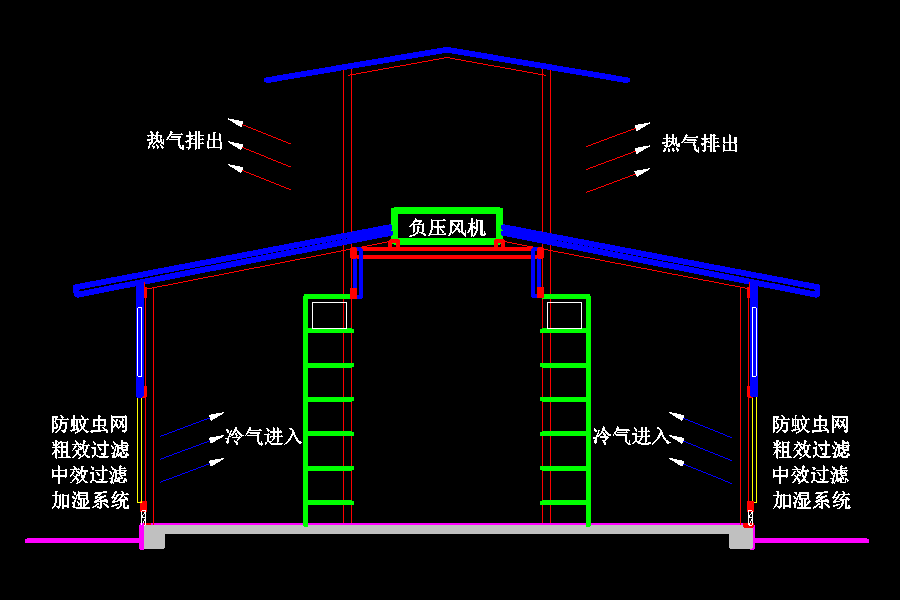 热电厂、宿舍、食堂、办公、机房
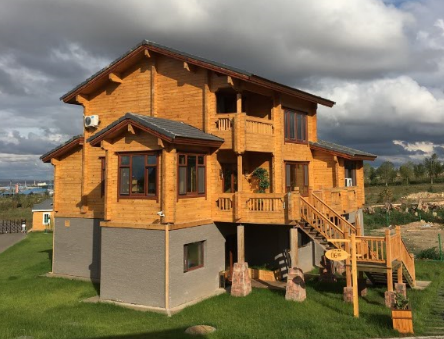 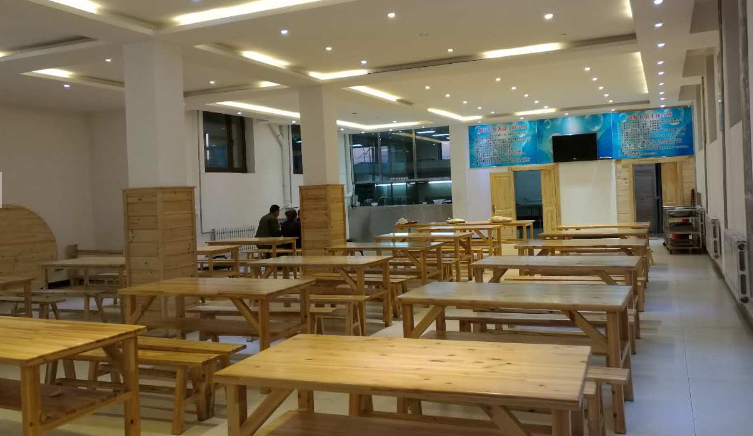 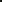 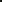 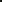 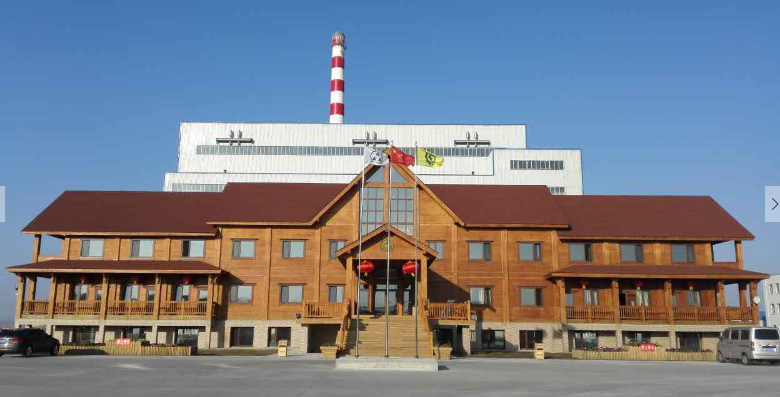 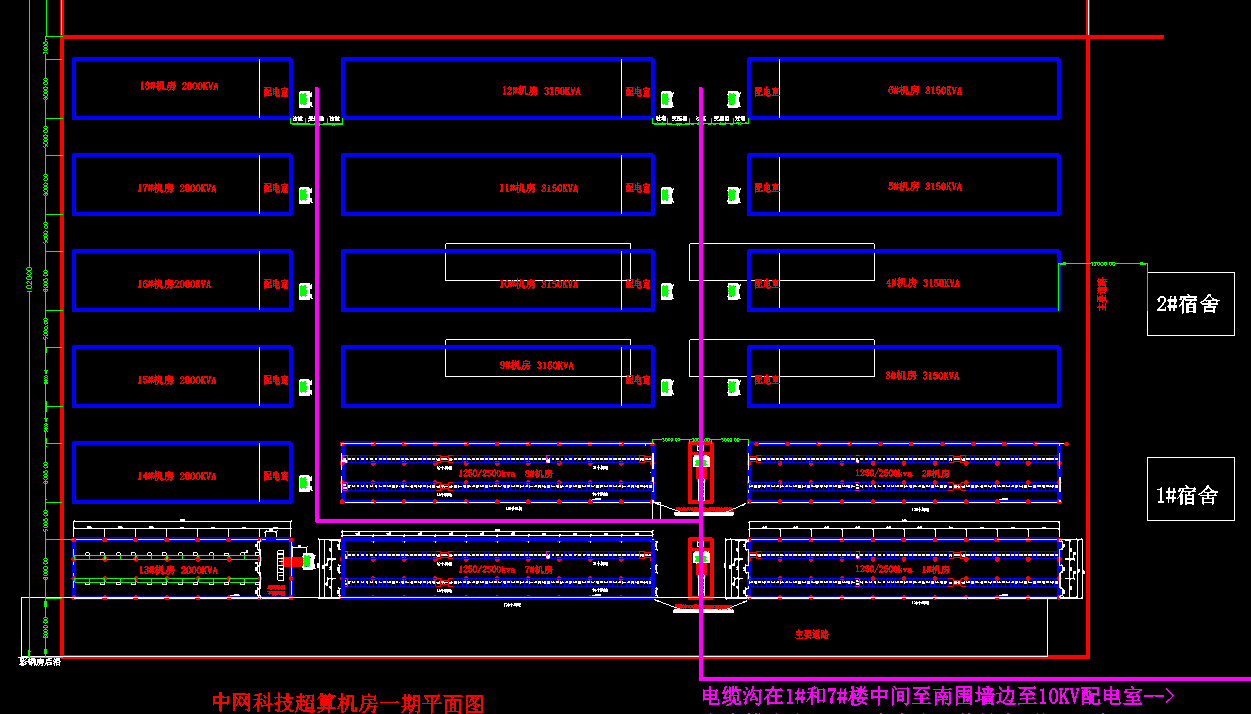 四、超算机房介绍
独立的变电站、规范的配电接线
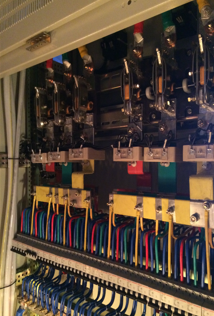 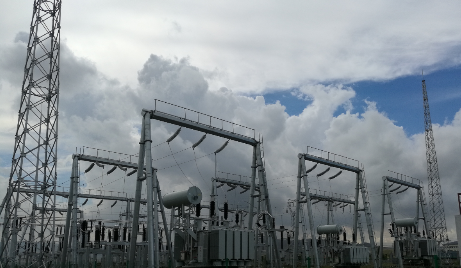 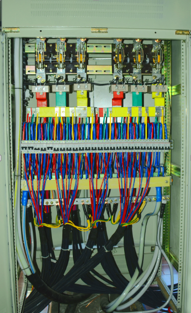 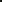 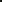 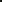 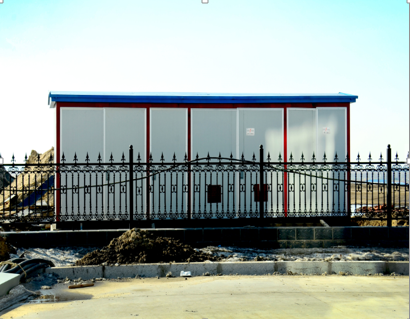 三、超算机房介绍
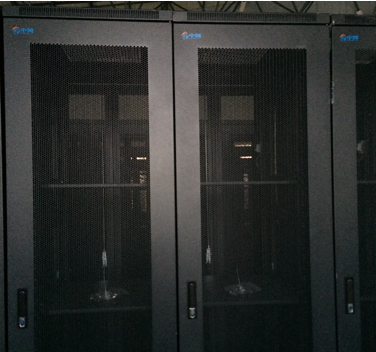 高端机柜配置PDU，保障机器安全
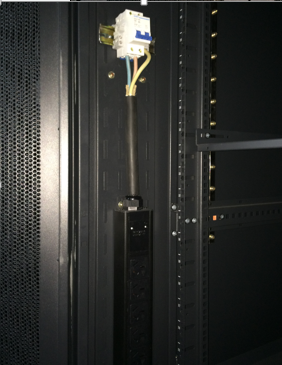 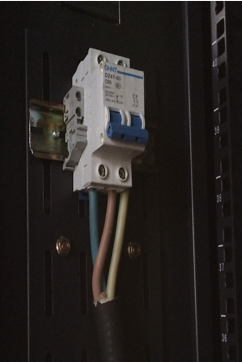 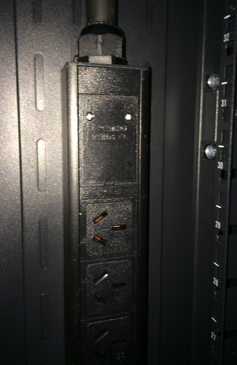 三、超算机房介绍
已经上架使用的超算服务器，标准数据中心用的49U机柜，高端。
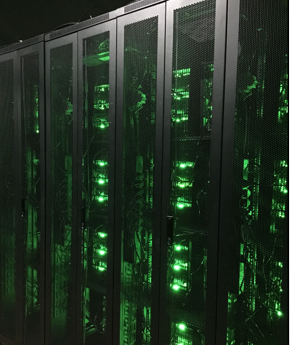 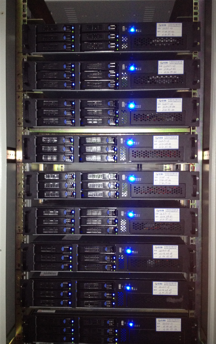 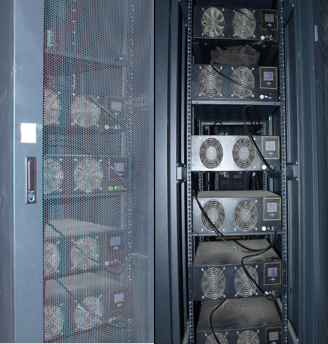 三、超算机房介绍
风道式自然冷却，负压风机。
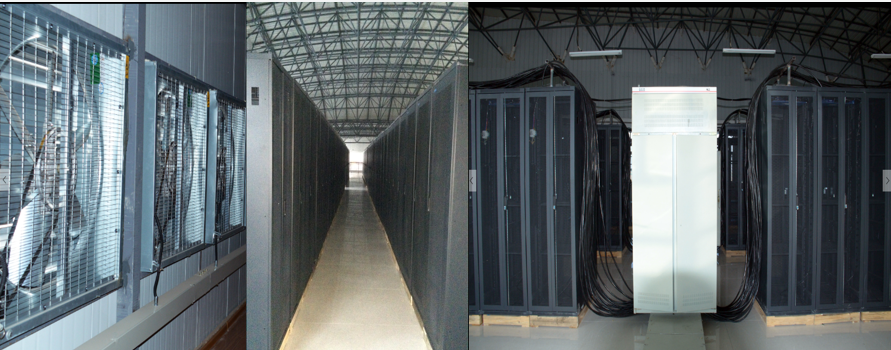 三、超算机房介绍
正规公司提供服务，全部业务可以开具增值税发票。
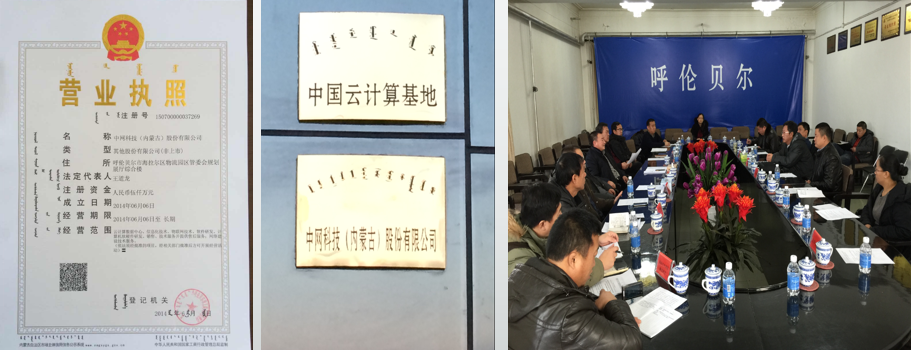 三、超算机房介绍
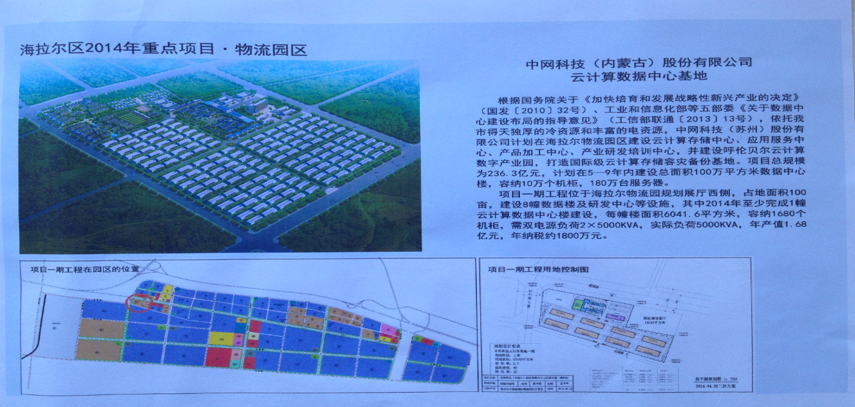 三、超算机房介绍
中网科技内蒙古云计算基地总规划
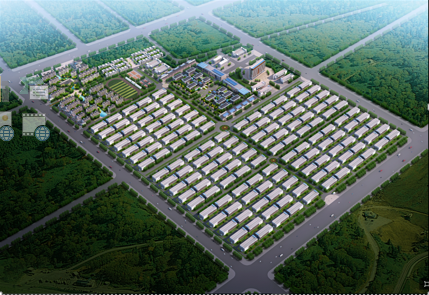 中网科技内蒙古云计算基地第一期
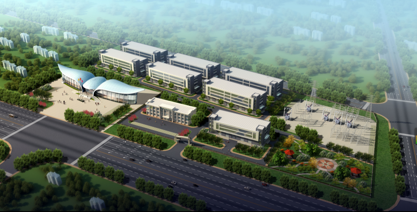 三、超算机房介绍
市委书记和市长等六位常委参加开工
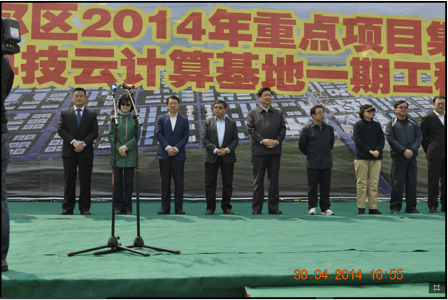 中网科技内蒙古云计算基地第一期
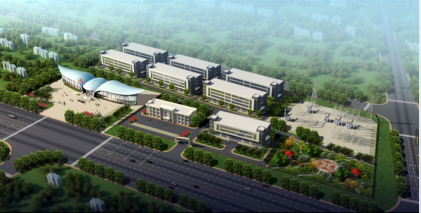 四、超算机房托管联系方式
总公司监督联系方式
营销代表联系方式
官网：http://ChinaNet.CC
电话：+86 512 8886 8888
传真：+86 512 8886 8899
Q Q：800001180
微信：wx921988
Q Q：921988
Email：921988@qq.com
营销平台：http://***.ChinaNet.CC 
姓名：
手机：
电话：
传真：
QQ：
Email：
附、中网科技 企业简介
中网科技致力于信息化像使用水和电一样方便，使用户能有更多的精力投入到自己的专业领域。
中网科技自投资的数据中心遍及多省，提供的产品和服务：
   ★ IDC数据中心：服务器托管、服务器租赁，机房定制。
   ★ 云计算服务：云服务器，公有云、私有云、混合云。
   ★ 网站服务：域名注册，网站寄存、网站建设推广。
   ★ 增值服务：各行业网络解决方案，网络安全，服务外包 。
附、中网科技 企业简介
专业品牌：中网 ChinaNet.CC 国际域名商标价值高。
专注行业：2002年成立至今十多年专注云计算数据中心。
国际认证：获ICANN国际顶级商认证，中国仅数十家。
资质齐全：拥有电信运营牌照B1类（IDC）+B2类（ISP+ICP）。
产品优势：自有多座云计算数据中心，产供销一条龙。
资源优势：是国际APNIC联盟成员，自有IP地址和网域。
营销优势：电子商务管道自动增长模式；已有数万会员。
技术优势：近2年获软件著作权10多件，技术行业领先。